Add your collection date details here
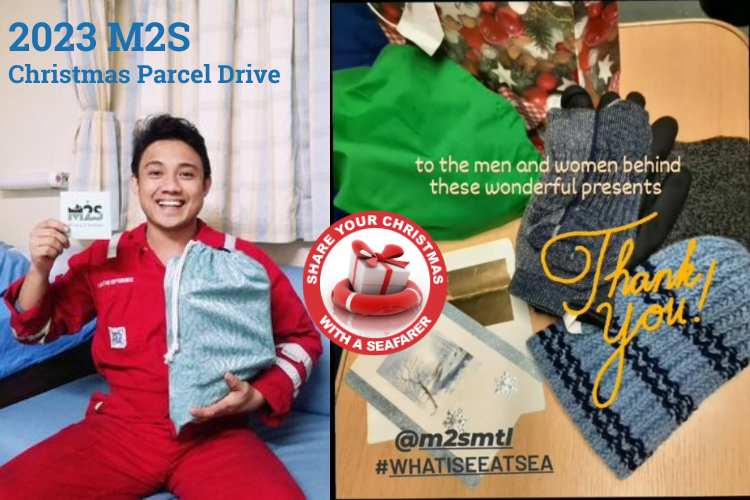 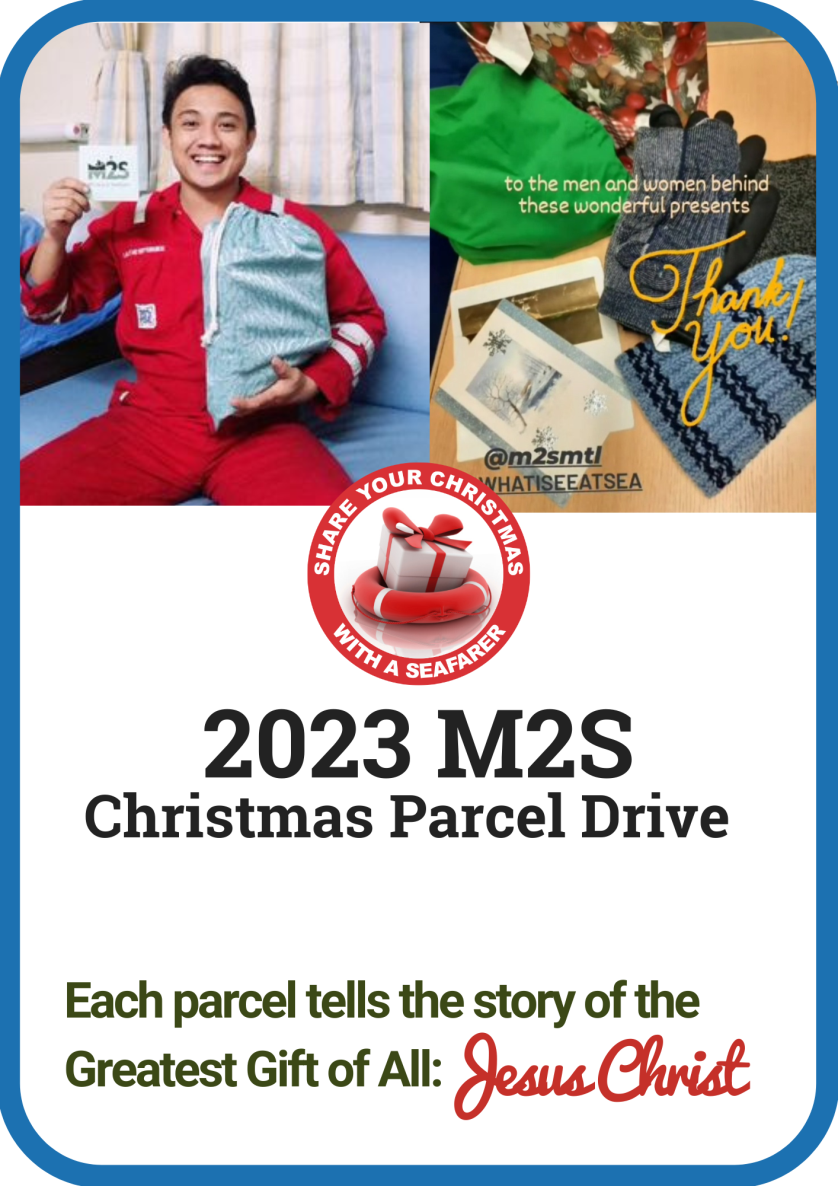 Pack a parcel. Return it by November 12th.
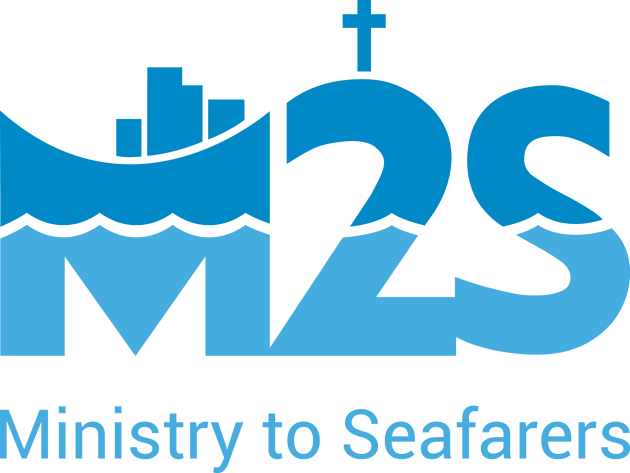 Details at www.ministrytoseafarers.org/parcels/#christmas-parcels
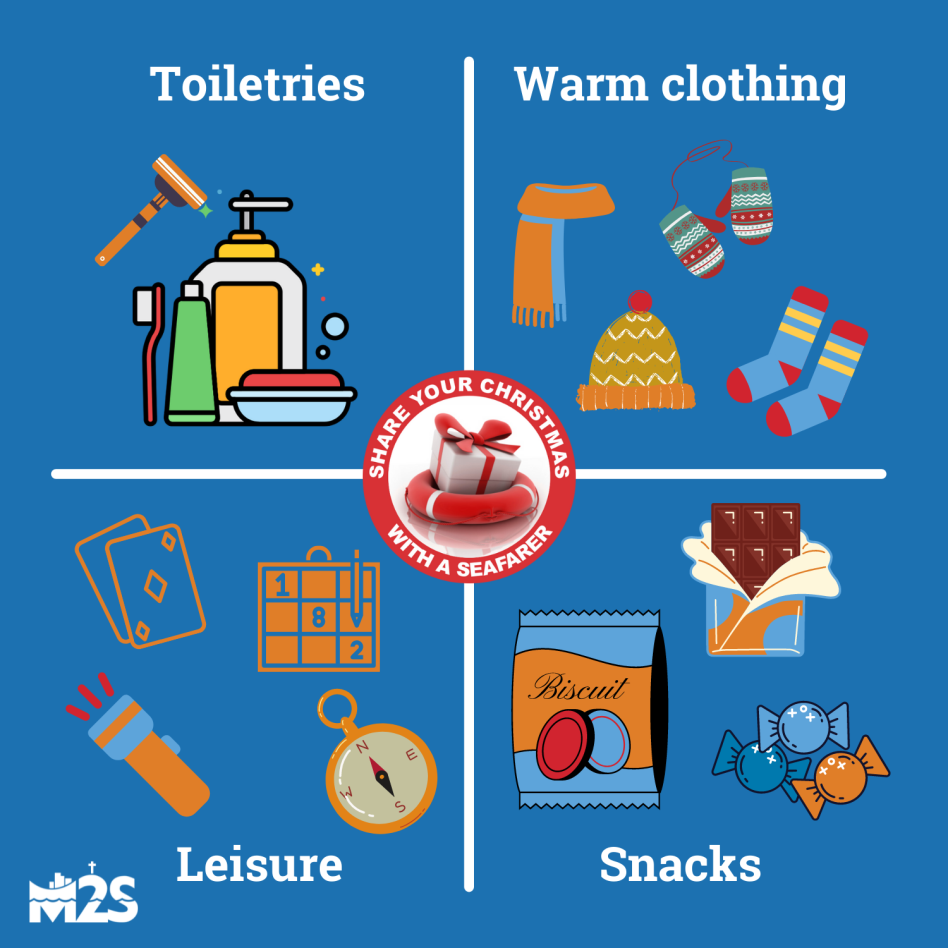 Christmas Parcel Campaign